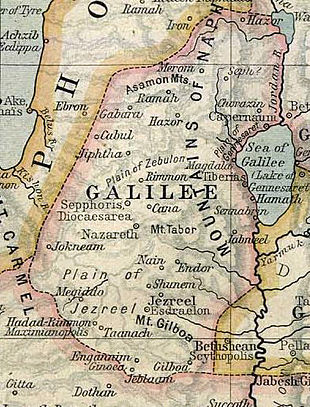 Una mappa della Galilea antica. Cana è situata a nord-est di Nazaret e a nord del Monte Tabor.
Cana panorama
Cana
Giara di epoca bizantina  che si trova a Cana
Anfore simili a quelle del tempo di Gesù
Cana, basilica, Le nozze di Cana